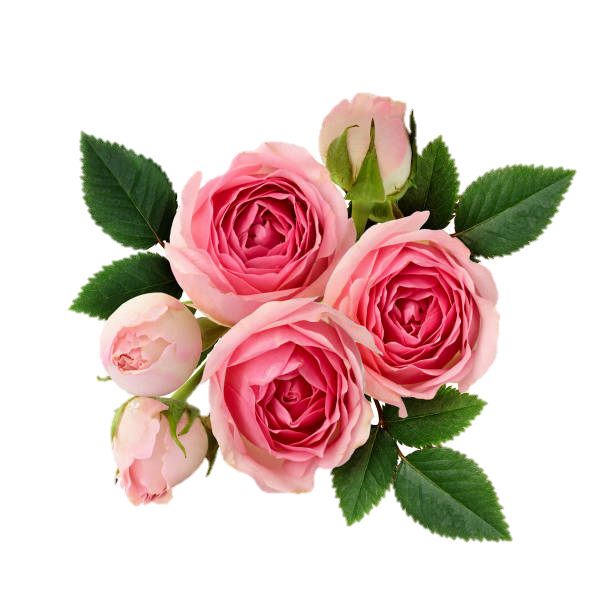 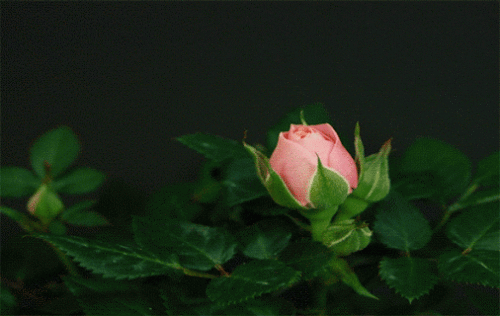 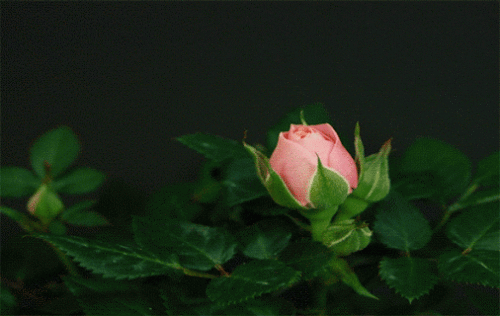 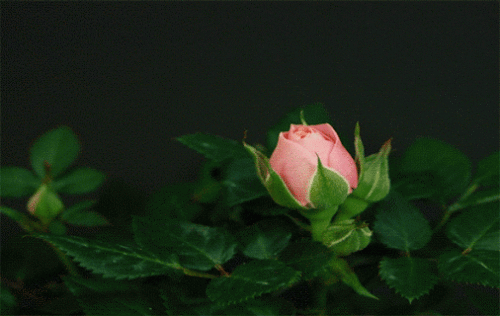 আজকের ক্লাসে সবাই কে স্বাগত
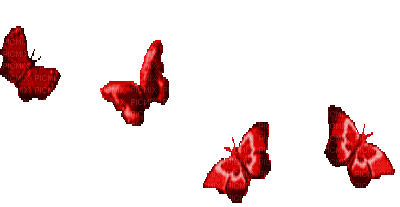 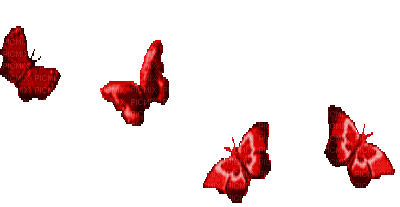 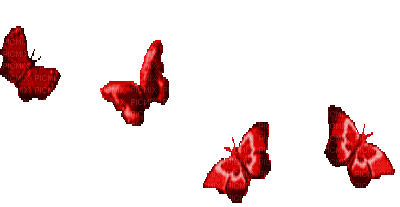 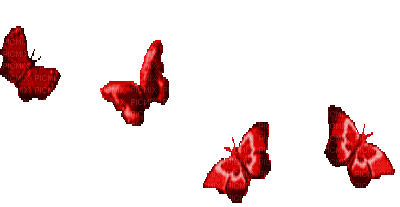 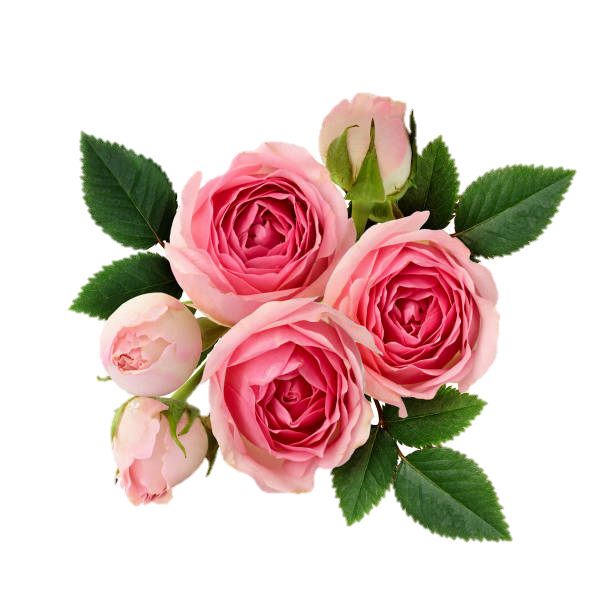 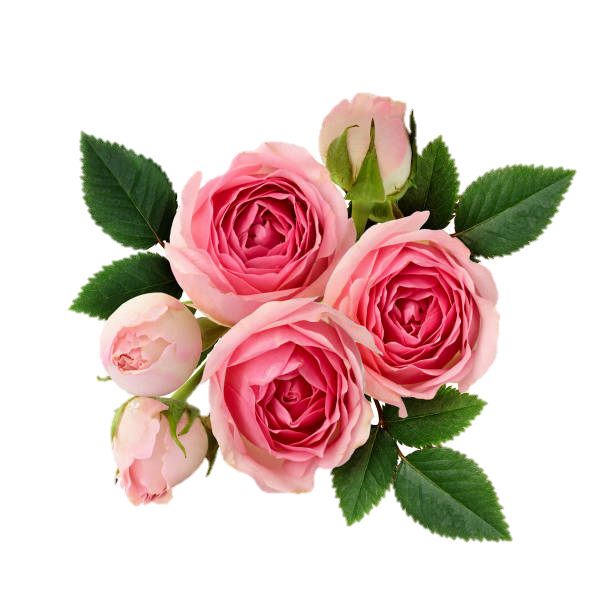 পরিচিতি
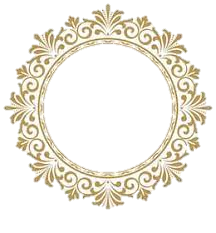 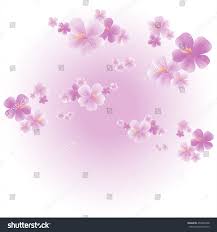 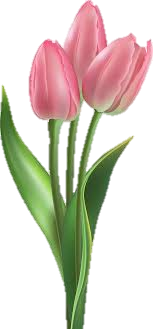 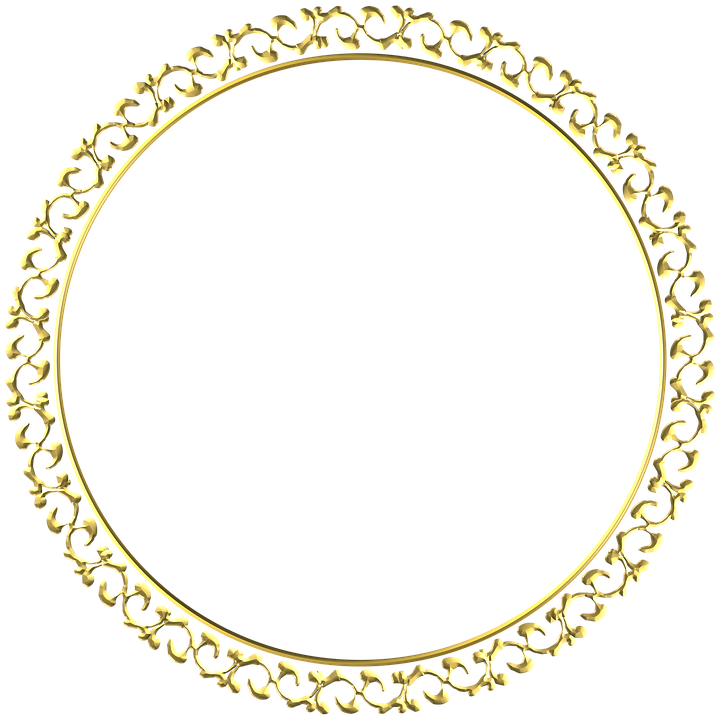 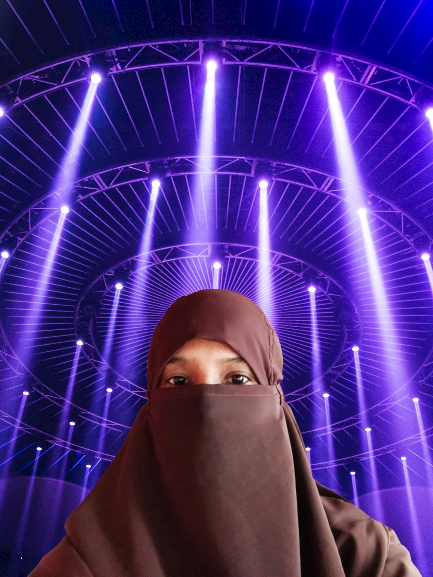 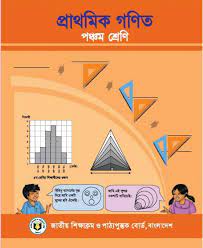 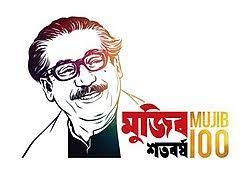 মোছাঃ নূরানী বেগম
সহকারি শিক্ষক
তারাপুর সরকারি প্রাথমিক বিদ্যালয়
সুন্দরগঞ্জ,গাইবান্ধা ।
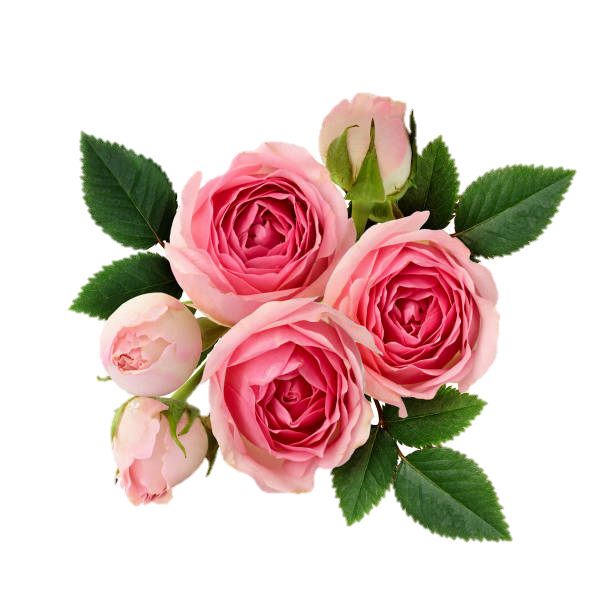 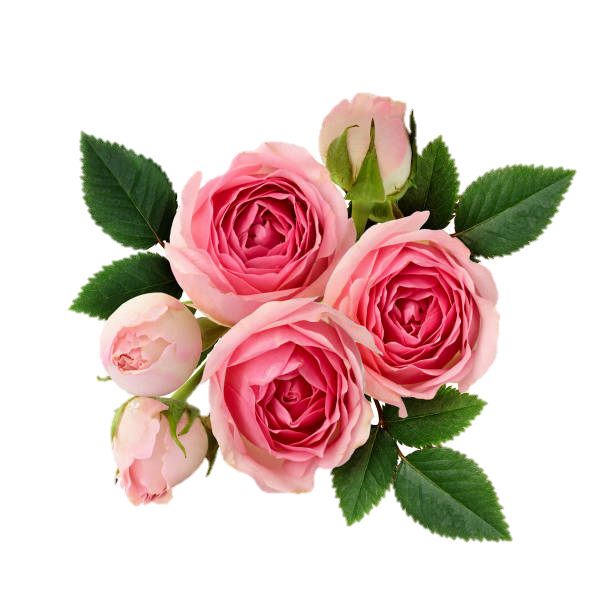 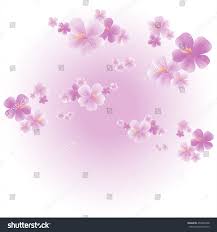 আজকের পাঠ………
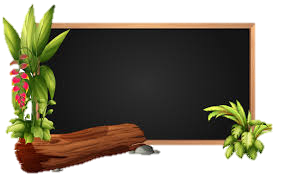 ভগ্নাংশকে পূর্ণ সংখ্যা দ্বারা ভাগ
৪৭ - পৃষ্ঠা
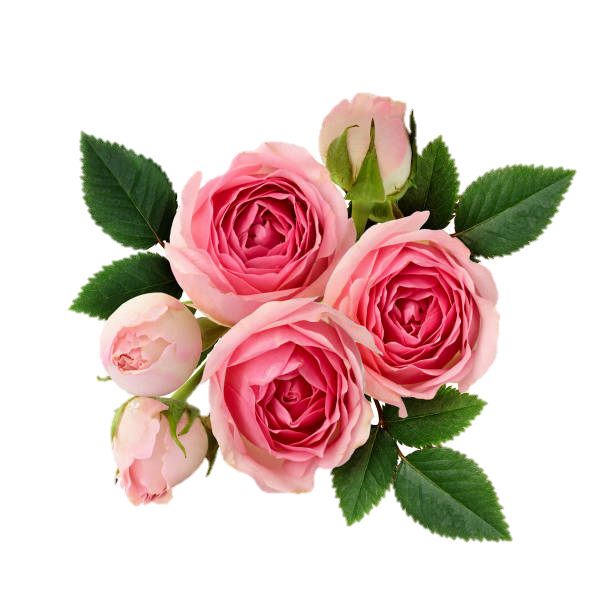 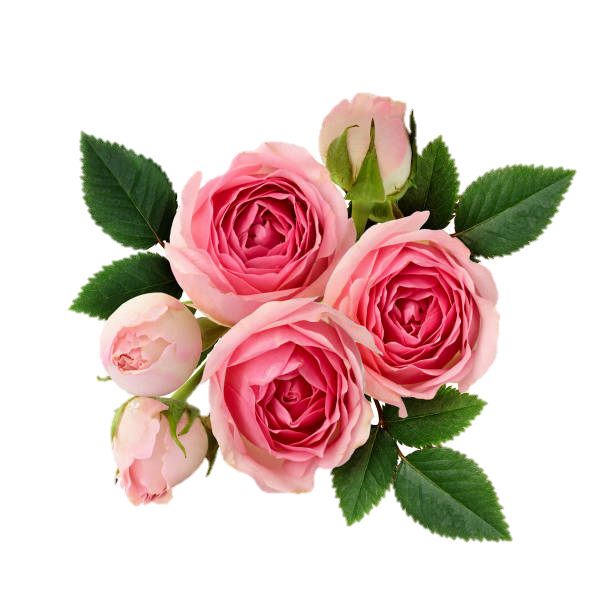 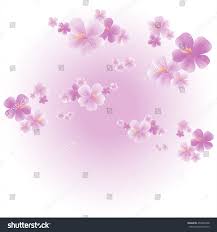 শিখন ফল
২০.৫.১ প্রকৃত অপ্রকৃত ভগ্নাংশকে পূর্ণ সংখ্যা দ্বারা ভাগ করতে পারবে।
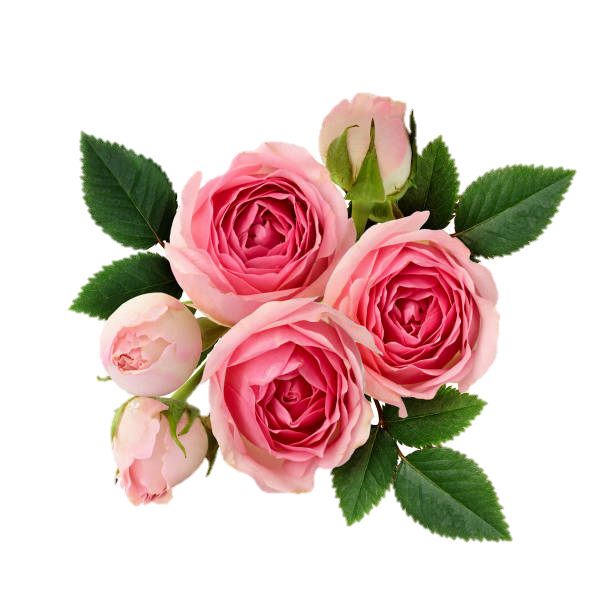 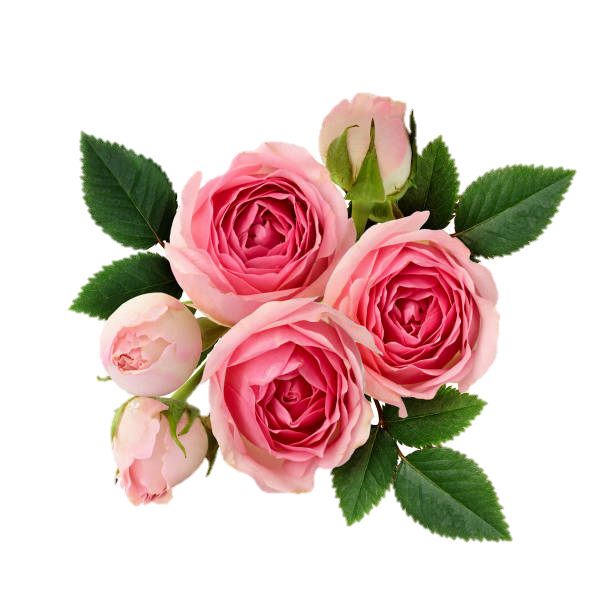 ?
লিটার শরবত ২ জনকে সমানভাবে ভাগ করে দিলে প্রত্যেকে কত লিটার শরবত  পাবে?
লোকসংখ্যা
১ জনের জন্য শরবতের পরিমাণ
÷
মোট শরবতের পরিমাণ
৪
=
৪
৫
৫
?
২
=
÷
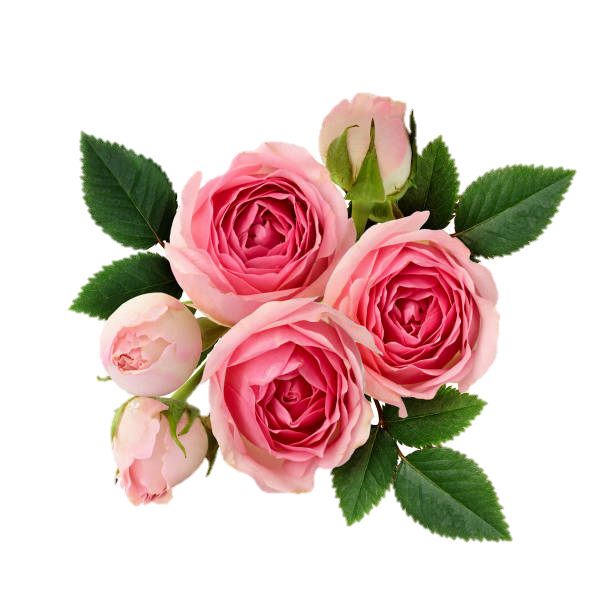 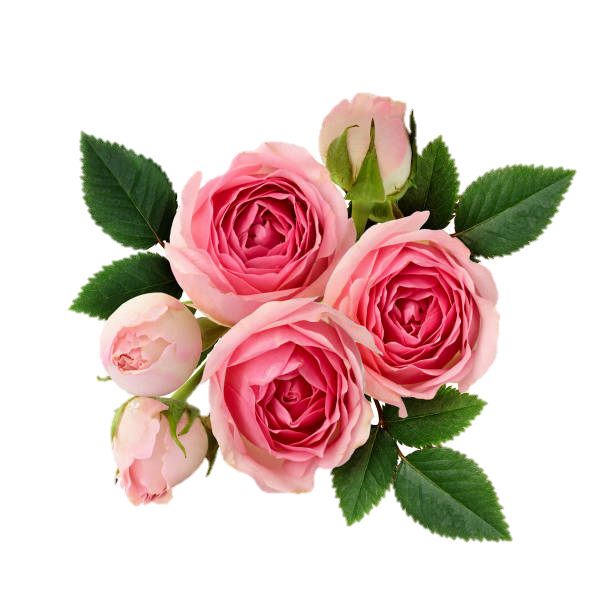 =
লিটার
=
এবার যদি ৩ জনের মধ্যে সমানভাবে ভাগ করি তাহলে,
৪ ÷ ২
৪
৪
৪
১
২
৩
÷
৫
৫
৫
৩
১৫
৫
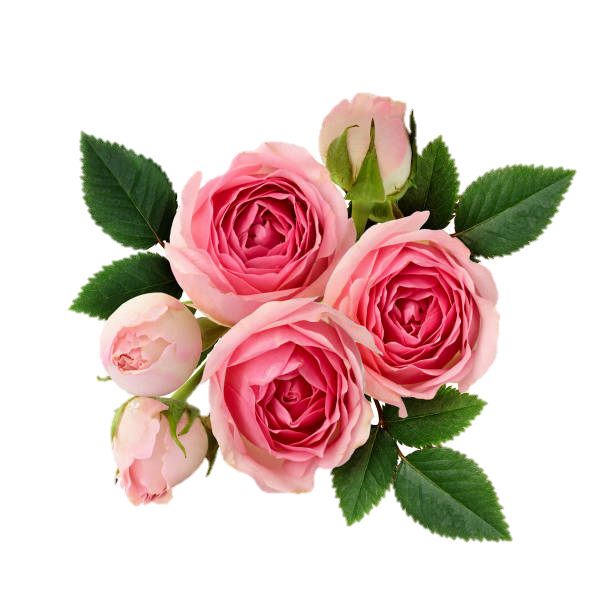 =
=
×
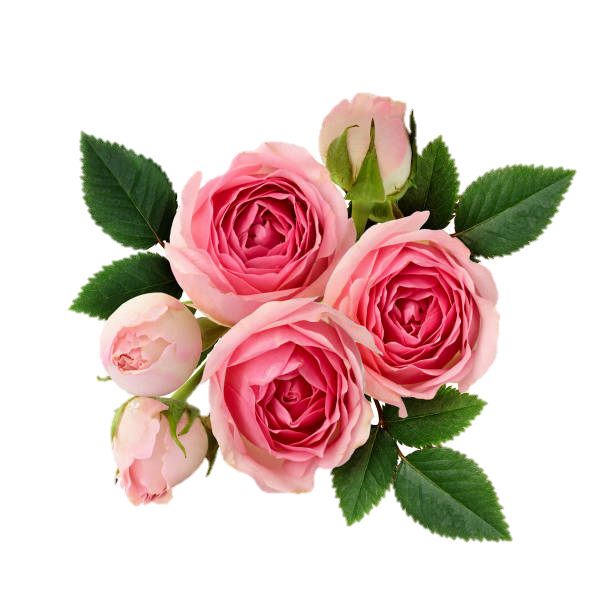 সমাধান
২  জন  লোক শরবত পায়
লিটার
১
২
÷
২
২
২
৪
৪
৪
১
=
×
৫
৫
৫
২
৫
৫
লিটার
=
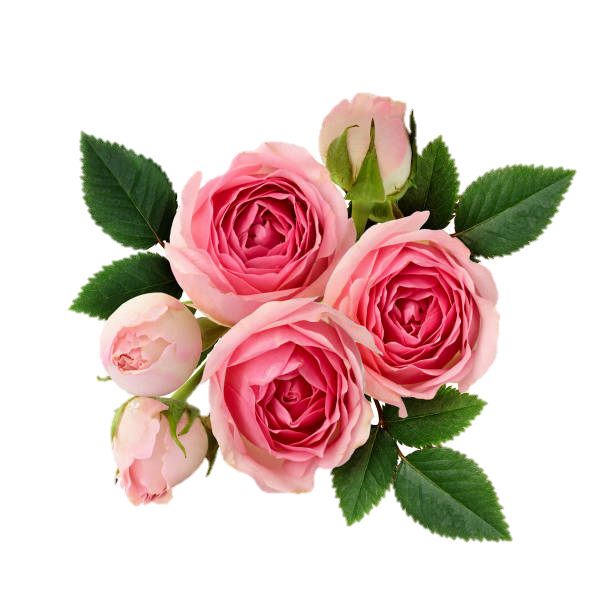 উত্তরঃ
লিটার
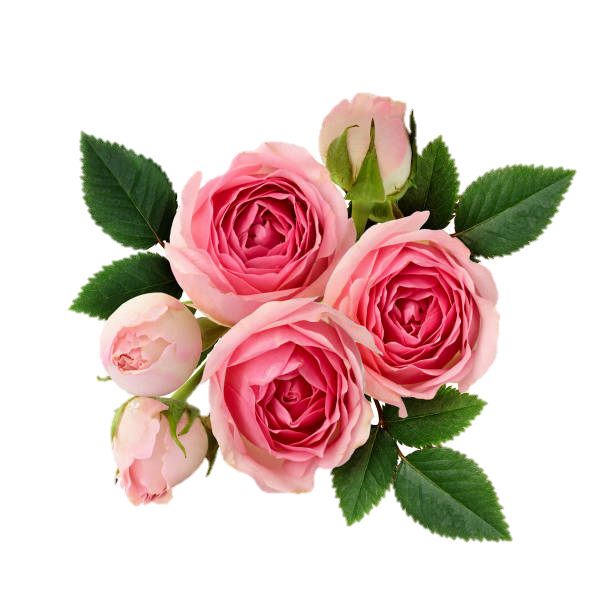 হিসাব করি
÷
(১)
৪
=
×
৪
৪
১
১
১
=
৫
৫
৪
৫
৫
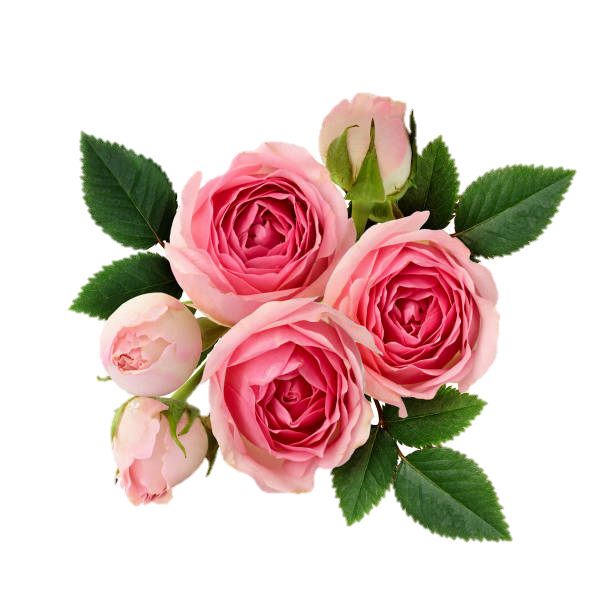 উত্তরঃ
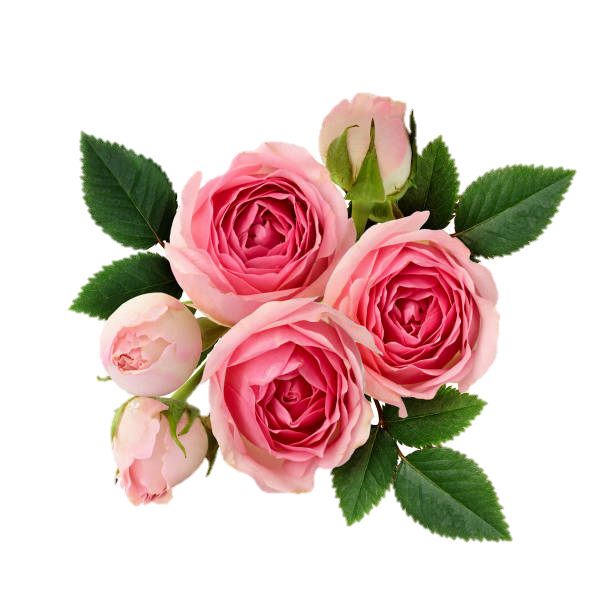 হিসাব করি
÷
(২)
৫
=
×
৭
১
৭
৭
৭
=
৪৫
৯
৯
৫
৪৫
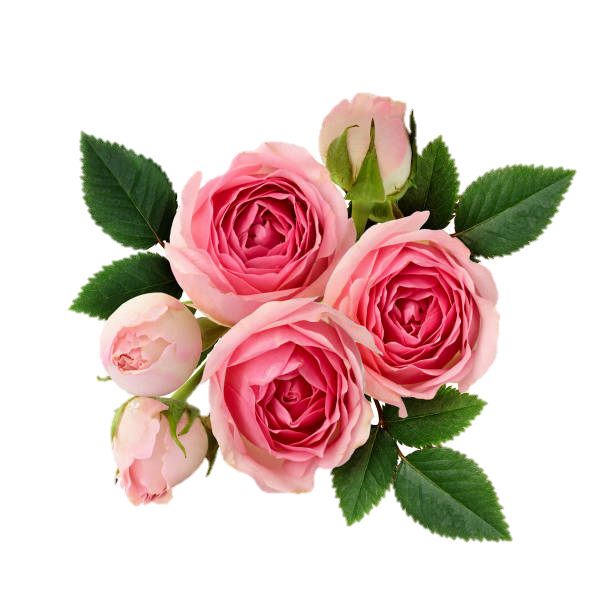 উত্তরঃ
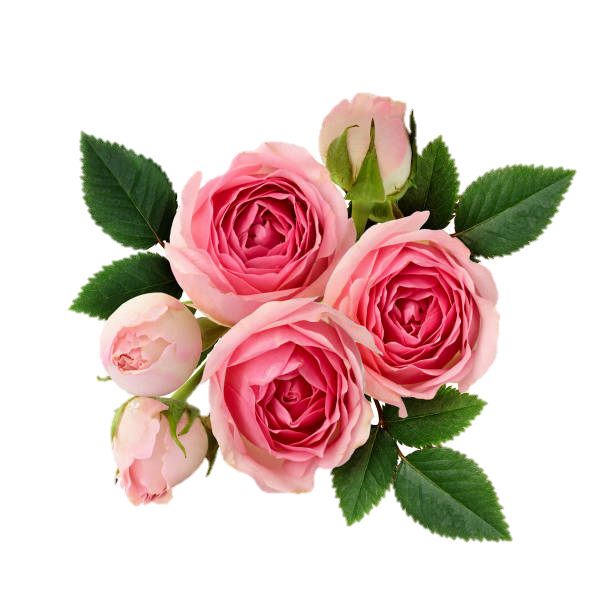 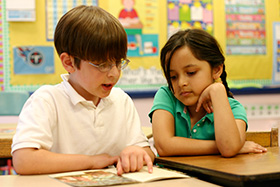 দলীয়  কাজ
হিসাব কর
÷
(৩)
৩
৩
=
×
৯
৯
১
৩
৩
=
১১
১১
৩
১১
১১
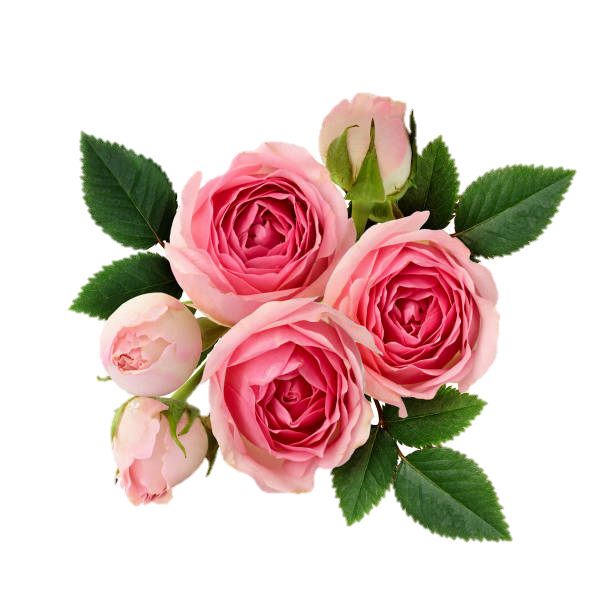 উত্তরঃ
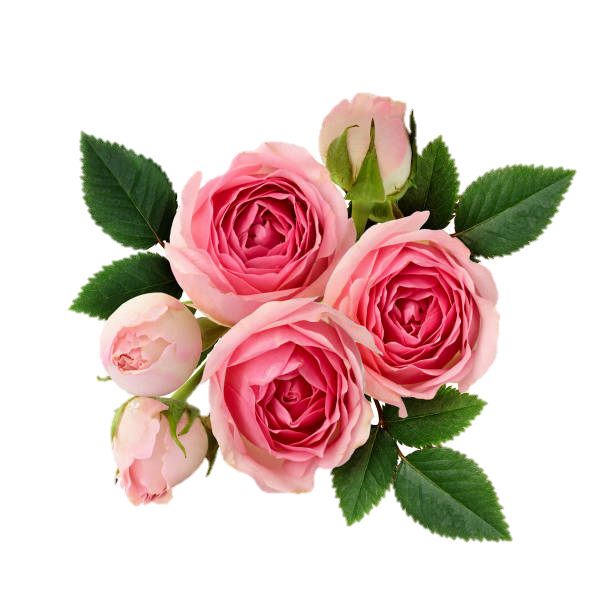 লিটার তেল ৭ টি কাপে সমানভাবে ঢালা হলো। প্রত্যেকে টি কাপে কত লিটার করে  তেল ঢালা হলো?
২১
২৫
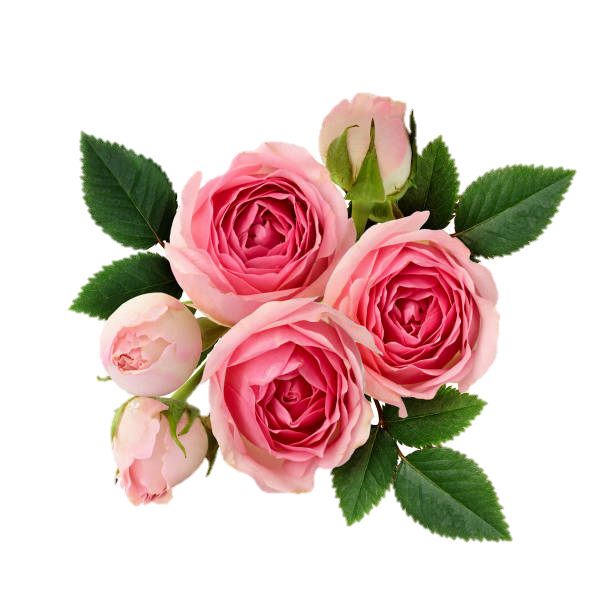 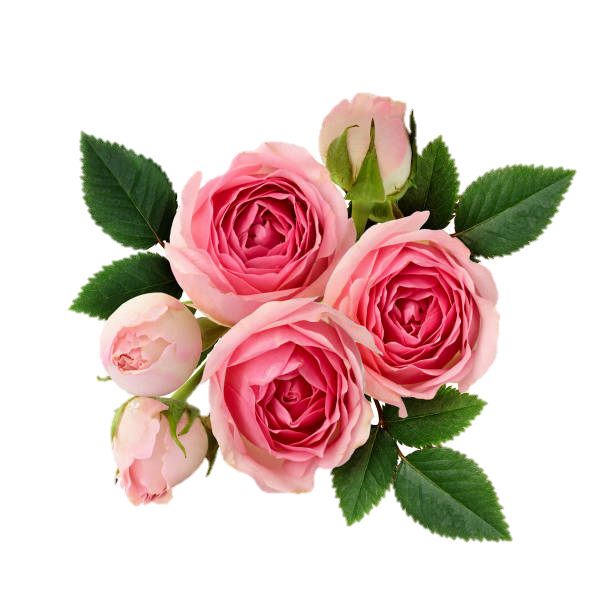 সমাধান
৭  টি  কাপে  তেল  ঢালা  হলো
লিটার
১
৭
÷
৩
৩
২১
৩
২১
২১
১
=
×
২৫
২৫
২৫
২৫
২৫
৭
লিটার
=
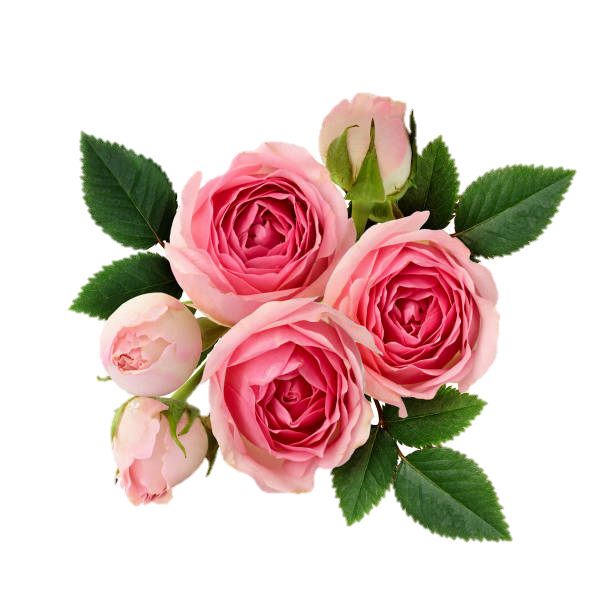 উত্তরঃ
লিটার
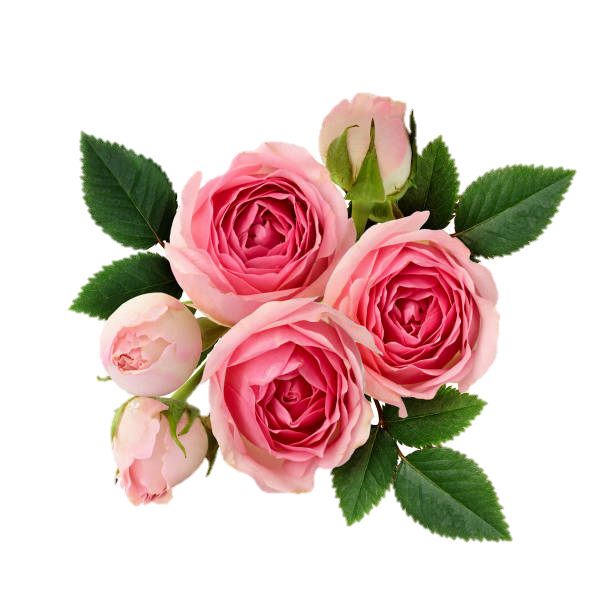 একক  কাজ
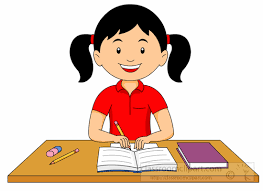 লিটার দুধ  ৪ জন লোকের মধ্যে  সমানভাবে ভাগ করে দিলে প্রত্যেকে কত লিটার করে  দুধ পাবে?
৪৪
২৯
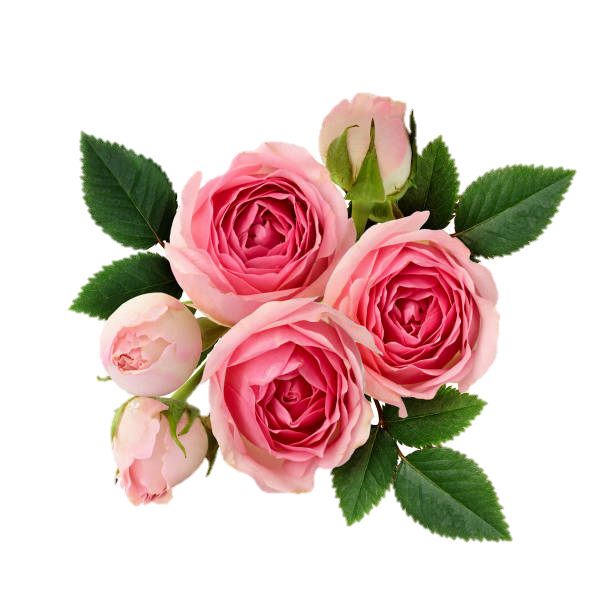 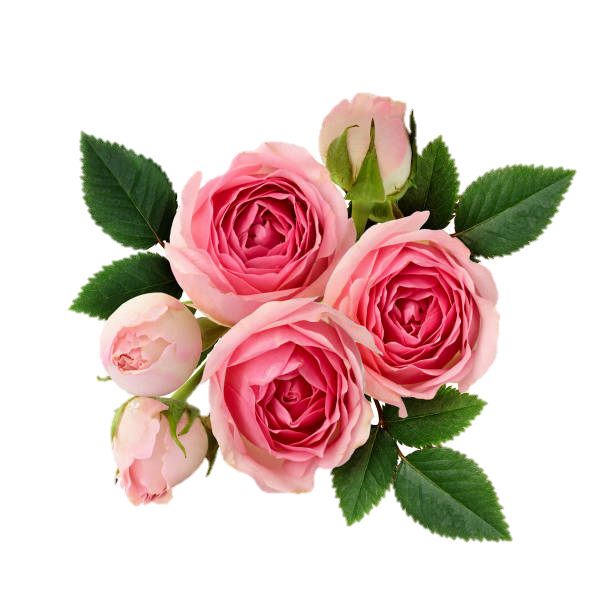 সমাধান
৪  জন  লোক   দুধ   পায়
লিটার
১
৪
÷
১১
১১
৪৪
১১
৪৪
৪৪
১
=
×
২৯
২৯
২৯
২৯
২৯
৪
লিটার
=
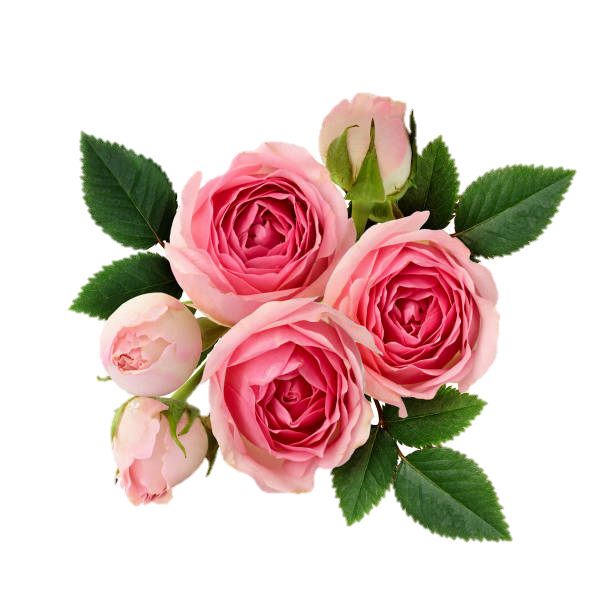 উত্তরঃ
লিটার
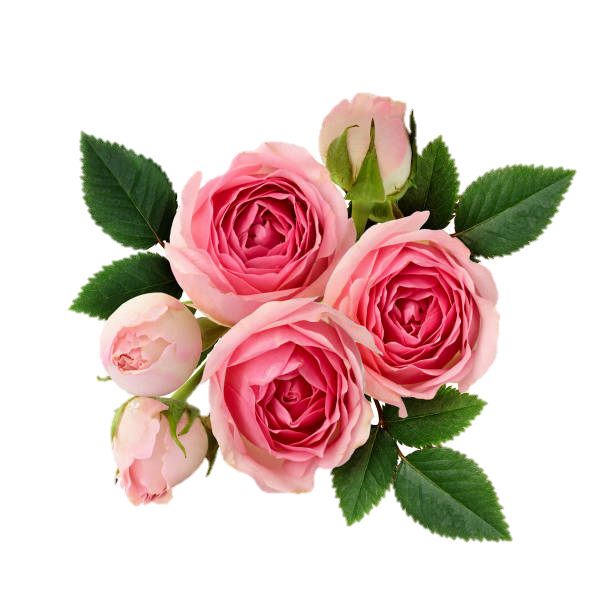 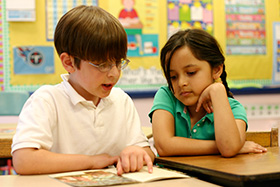 দলীয়  কাজ
একটি বর্গক্ষেত্রের ক্ষেত্রফল        বর্গ মিটার হলে এক বাহুর দৈর্ঘ্য কত মিটার ?
আমরা জানি,
৩৬
৩৬
বর্গক্ষেত্রের এক বাহুর দৈর্ঘ্য  =
ক্ষেত্রফল  ÷ বাহুর সংখ্যা
১৭
১৭
=
÷
৪
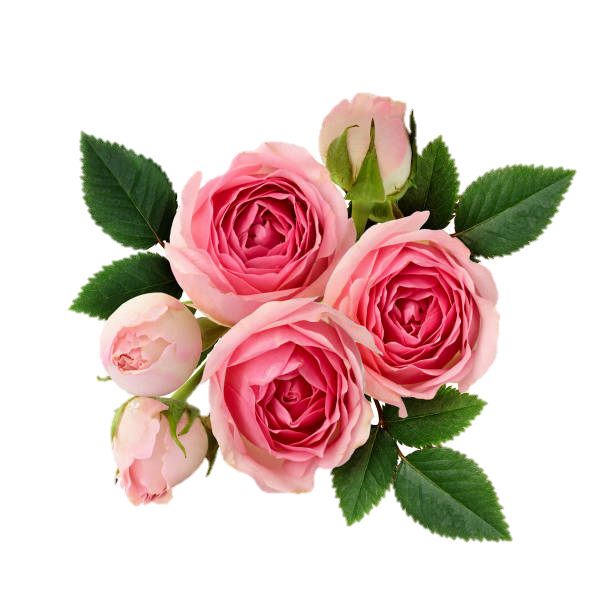 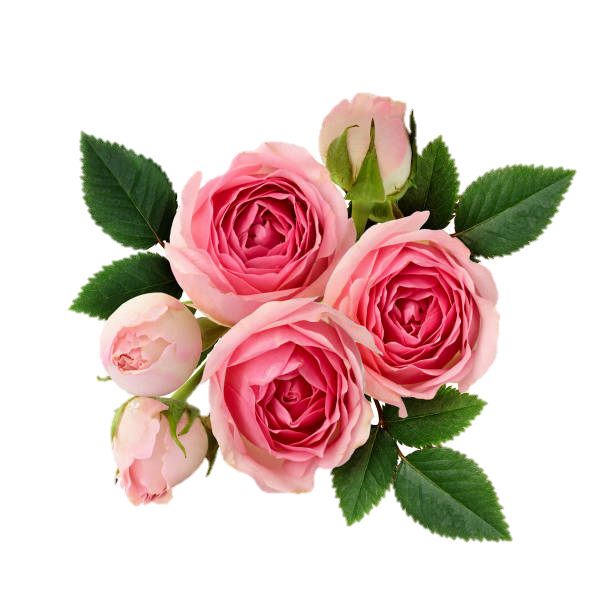 ৯
×
=
=
মিটার
বর্গক্ষেত্রের এক বাহুর দৈর্ঘ্য  =
৯
৩৬
১
৯
৯
১৭
১৭
৪
১৭
১৭
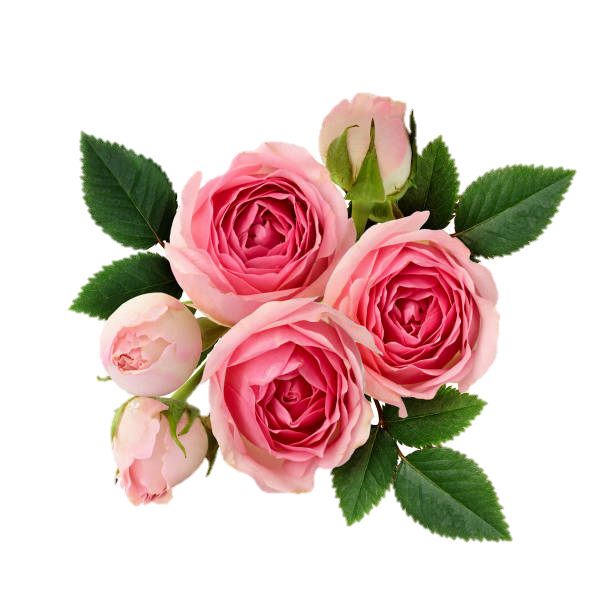 উত্তরঃ
মিটার
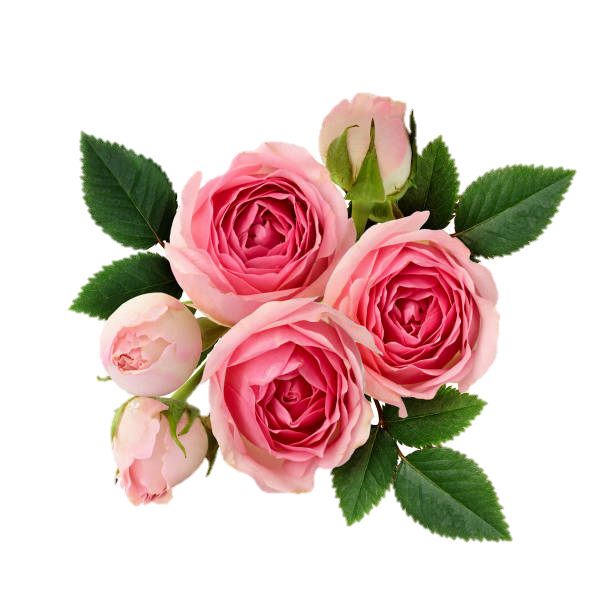 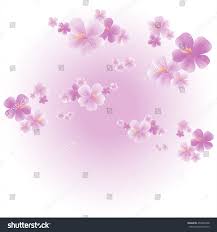 বাড়ির কাজ
(১) ৯ টি লাঠির       মিটার রঙ করা হয়েছে।  ১ টি লাঠির কত মিটার রঙ করা হয়েছে?
৬৩
৩৭
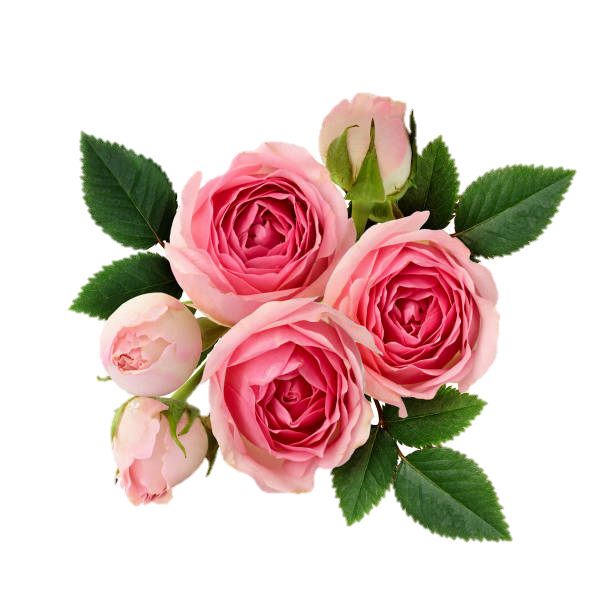 আন্তরিক ধন্যবাদ সবাই কে
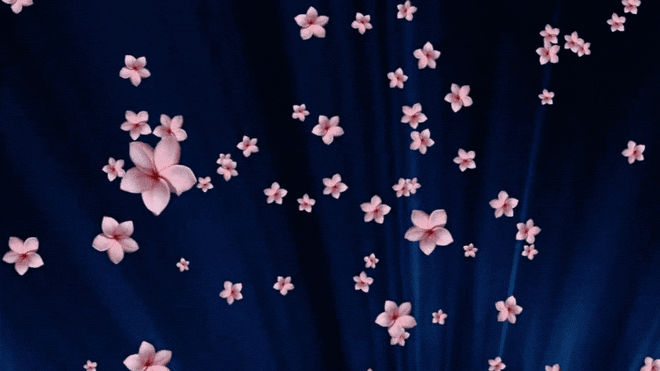